General Dynamics – A Proven Market Leader
General Dynamics Information Technology 
https://gdit.com/Partners   

Partnerships and doing business
Teaming considerations
Calendar of Events
Ethics and cybersecurity for suppliers 
GD Registration site (common for all GD) 

What we do:
Cybersecurity
Enterprise Information Systems
Mission Support
Health Solutions
General Dynamics – SUPPLIERS
www.gd.com/Suppliers 
SBLO Locator 
Expectations
Overview of each Business Group and Unit
Mentor-Protégé Program
FAQs and GD Registration
Events


GDIT CONTACT: 
Ludmilla Parnell
smallbusiness@gdit.com
Visit https://gdit.com/what-we-do/
General Dynamics: Four Business Groups
Customer- aligned to address mission-critical needs
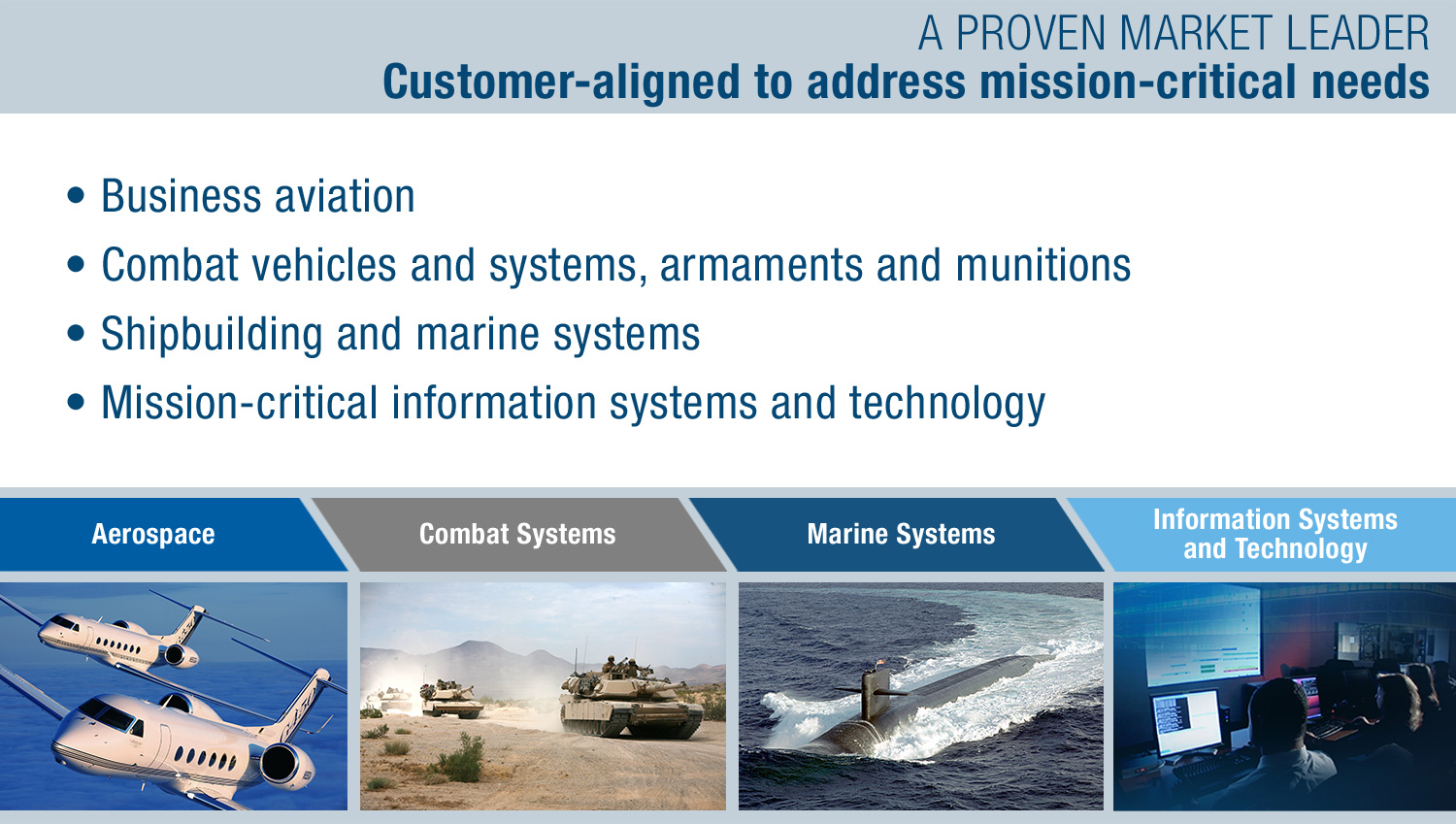 [Speaker Notes: Notes level one
Notes level two
Notes level three
Notes level four]
Doing Business
Opportunity-Driven approach
What opportunities are you specifically interested in?
Focused and targeted!
Strategic differentiation

Team Player
Ethical, dependable, responsive 

Financial solvency/risk/strength
Update D&B/Experian annually
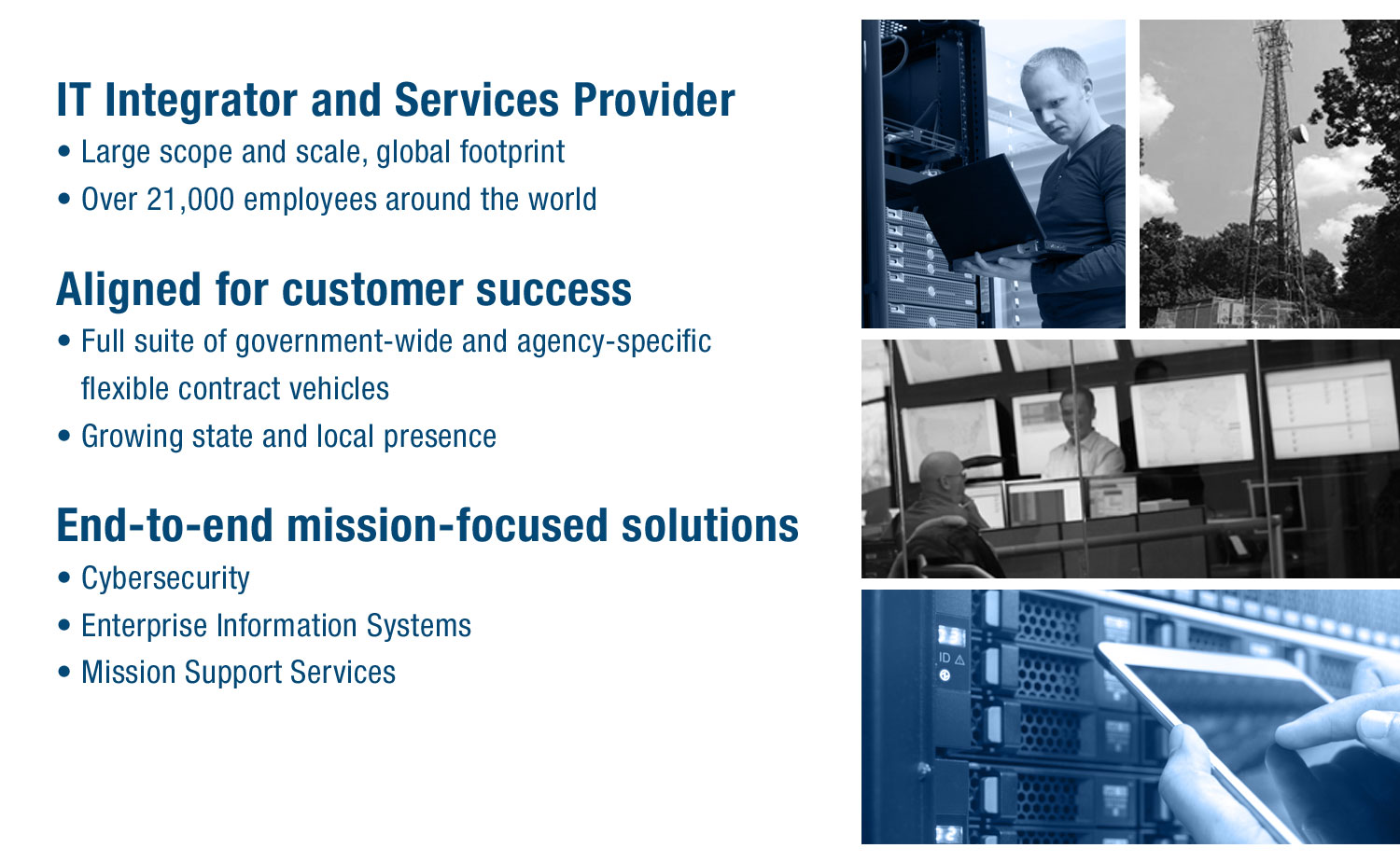 [Speaker Notes: Notes level one
Notes level two
Notes level three
Notes level four]